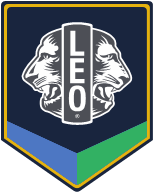 Mitglieder-motivation
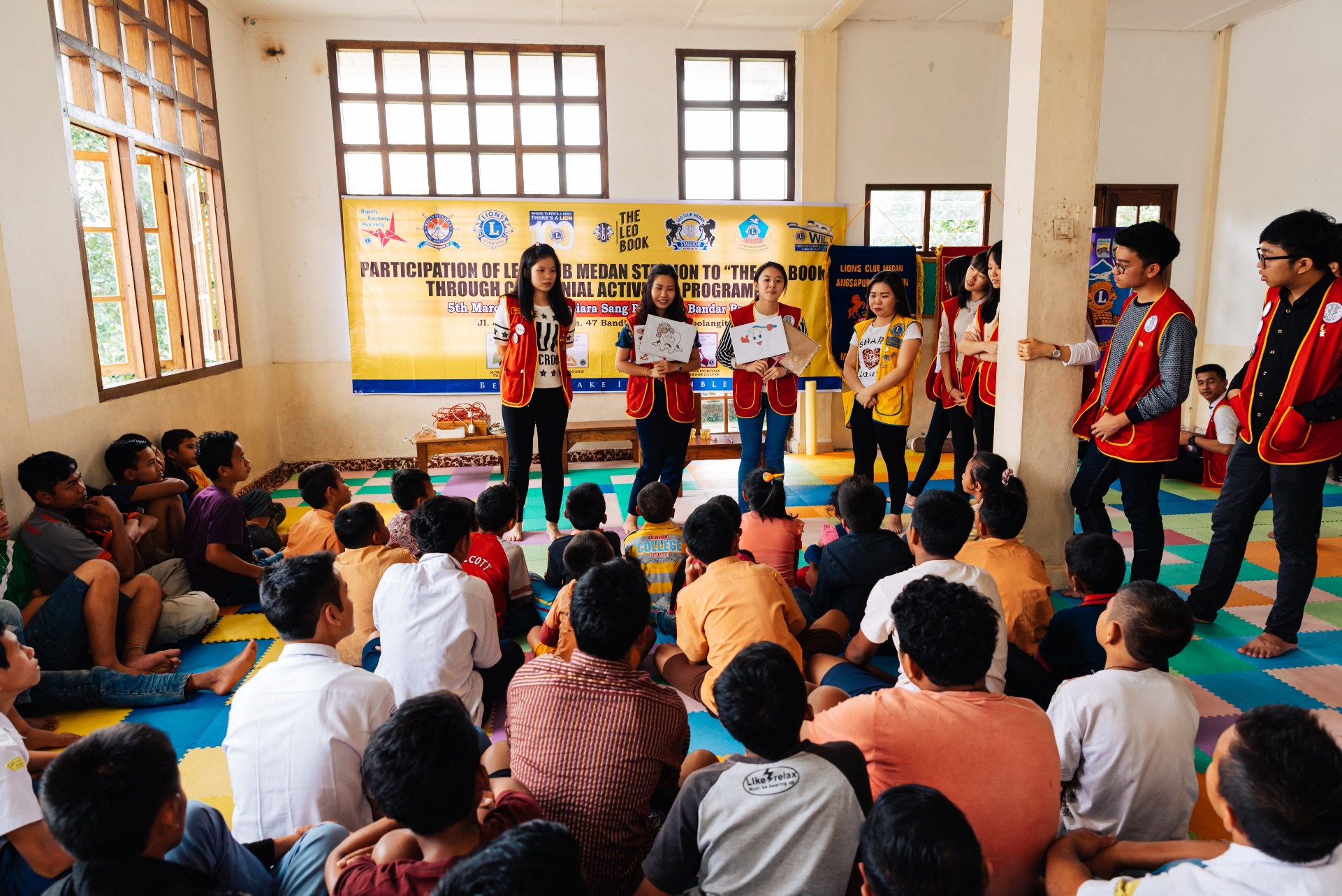 Seminarziele
Die Unterschiede zwischen extrinsischer und intrinsischer Motivation kennen.
Die drei Faktoren intrinsischer Motivation nennen können.
Methoden zur Entwicklung intrinsischer Motivation bei Teammitgliedern fördern.
1
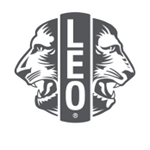 Daniel Pink
Amerikanischer Autor
Bereich Verhalten, Management, Wirtschaft
Autor von 
Drive: The Surprising Truth About What Motivates Us
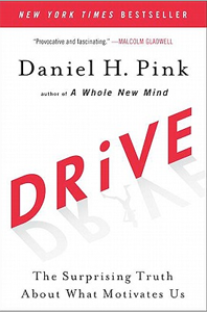 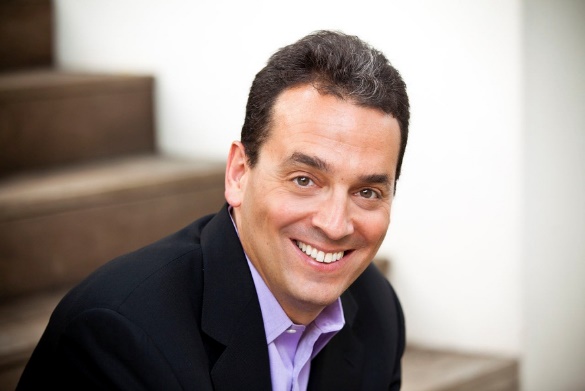 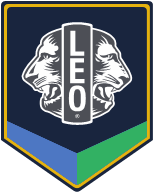 3
Extrinsische/externe Motivation
Handlungsmotivation als Resultat einer externen, greifbaren Belohnung oder Konsequenz.
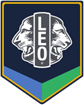 4
Intrinsische/interne Motivation
Motivation zu handeln als Resultat eines inneren Wunsches oder der inneren Zufriedenheit, von der man annimmt, dass sie durch die Handlung erlangt wird.
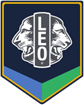 5
Extern vs. Intern
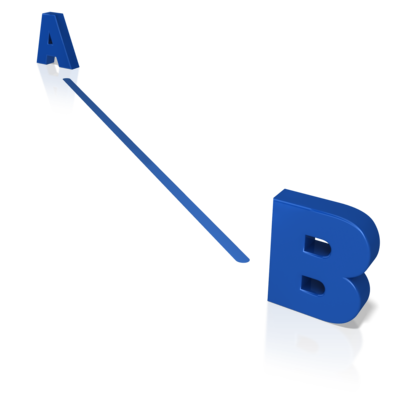 Extern ist dann wirkungsvoller, wenn: 
der Weg zur Errungenschaft feststeht.
Intrinsisch ist dann wirkungsvoller, wenn:
der Weg zur Errungenschaft kritisches Denken/Problemlösungskompetenzen erfordert.
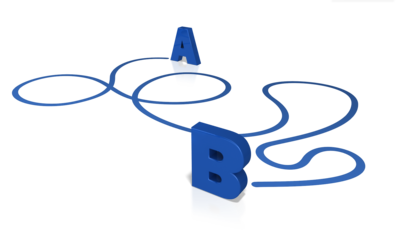 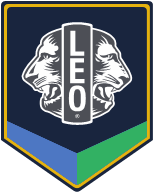 6
[Speaker Notes: Flipped text]
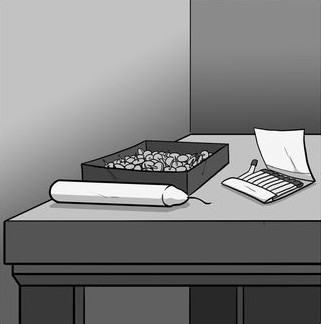 Karl Dunckers Kerzen-problem
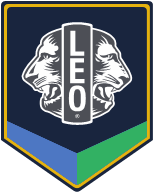 7
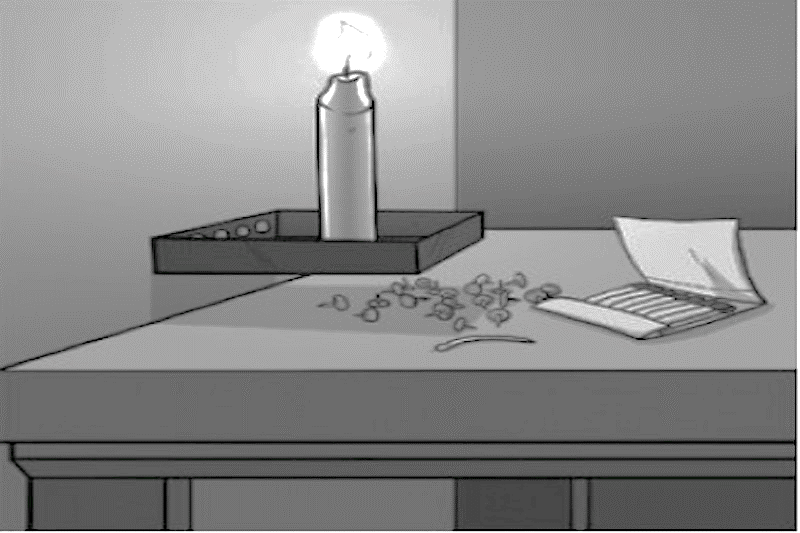 Lösung
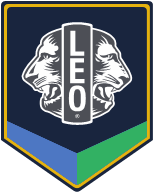 8
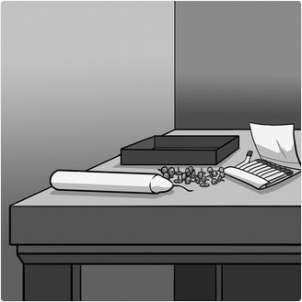 Karl Dunckers Kerzen-problem Teil 2
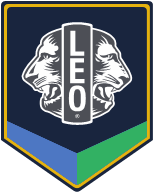 9
Faktoren interner Motivation
Freude am Können (mastery)
Sinn-stiftung (purpose)
Gestaltungs-möglichkeiten (autonomy)
Interne Motivation
10
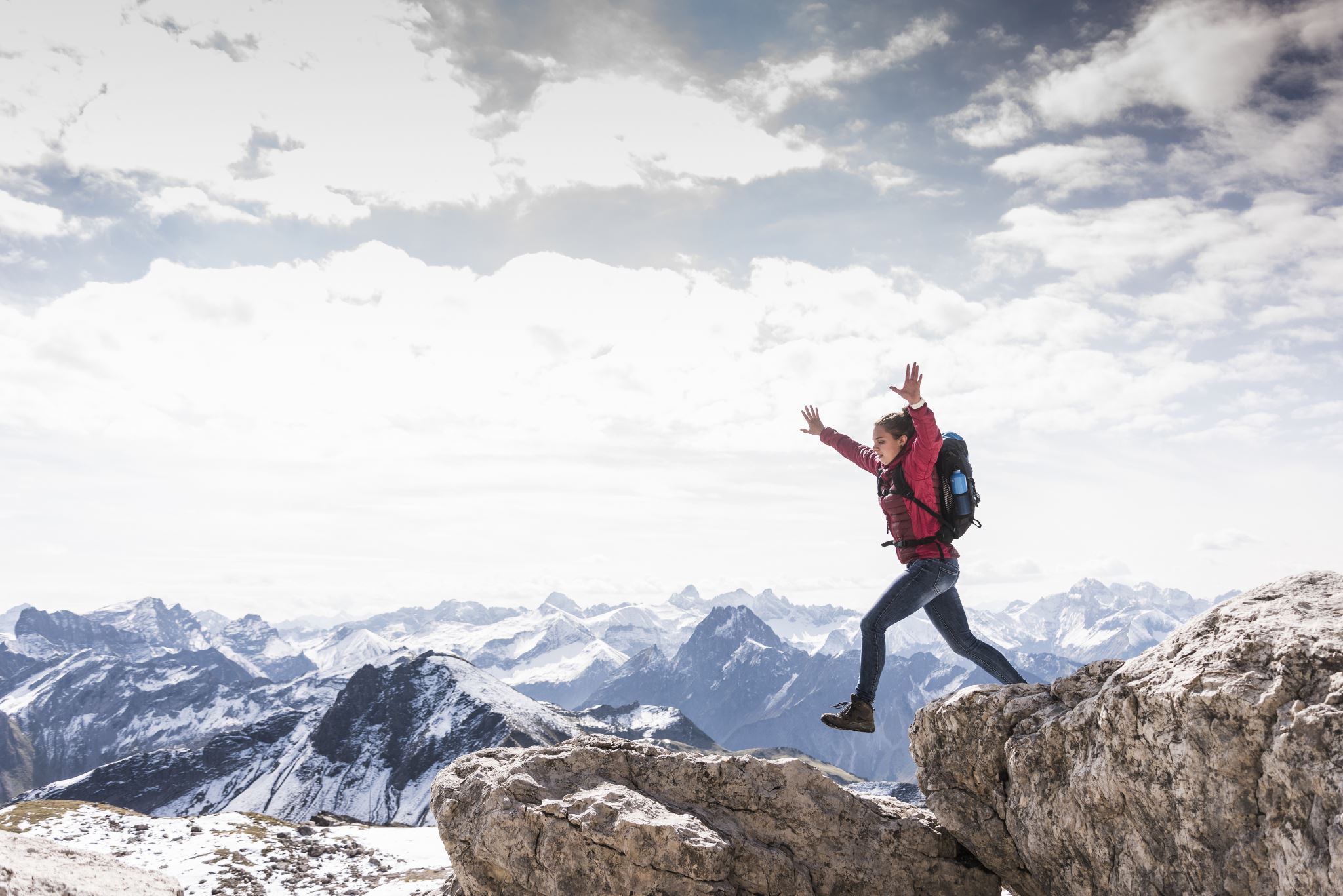 Gestaltungs-möglichkeiten (autonomy):
Der Wunsch, beim eigenen Handeln und Verhalten                                                                selbstbestimmt zu sein.
11
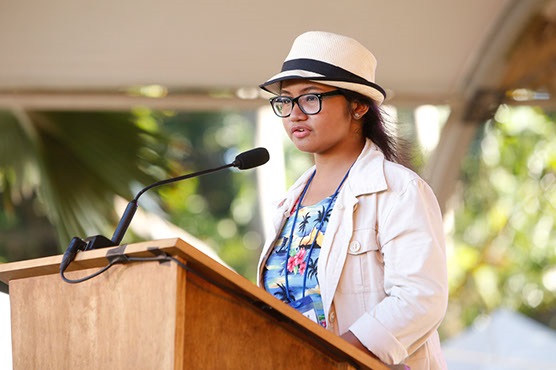 Freude am Können (mastery):
Der Wunsch, die eigenen Fähigkeiten oder Leistungen kontinuierlich zu verbessern.
12
Sinnstiftung (purpose):
Der Wunsch, einen Beitrag zu leisten und                           Teil einer Sache zu sein, die größer als wir selbst ist.
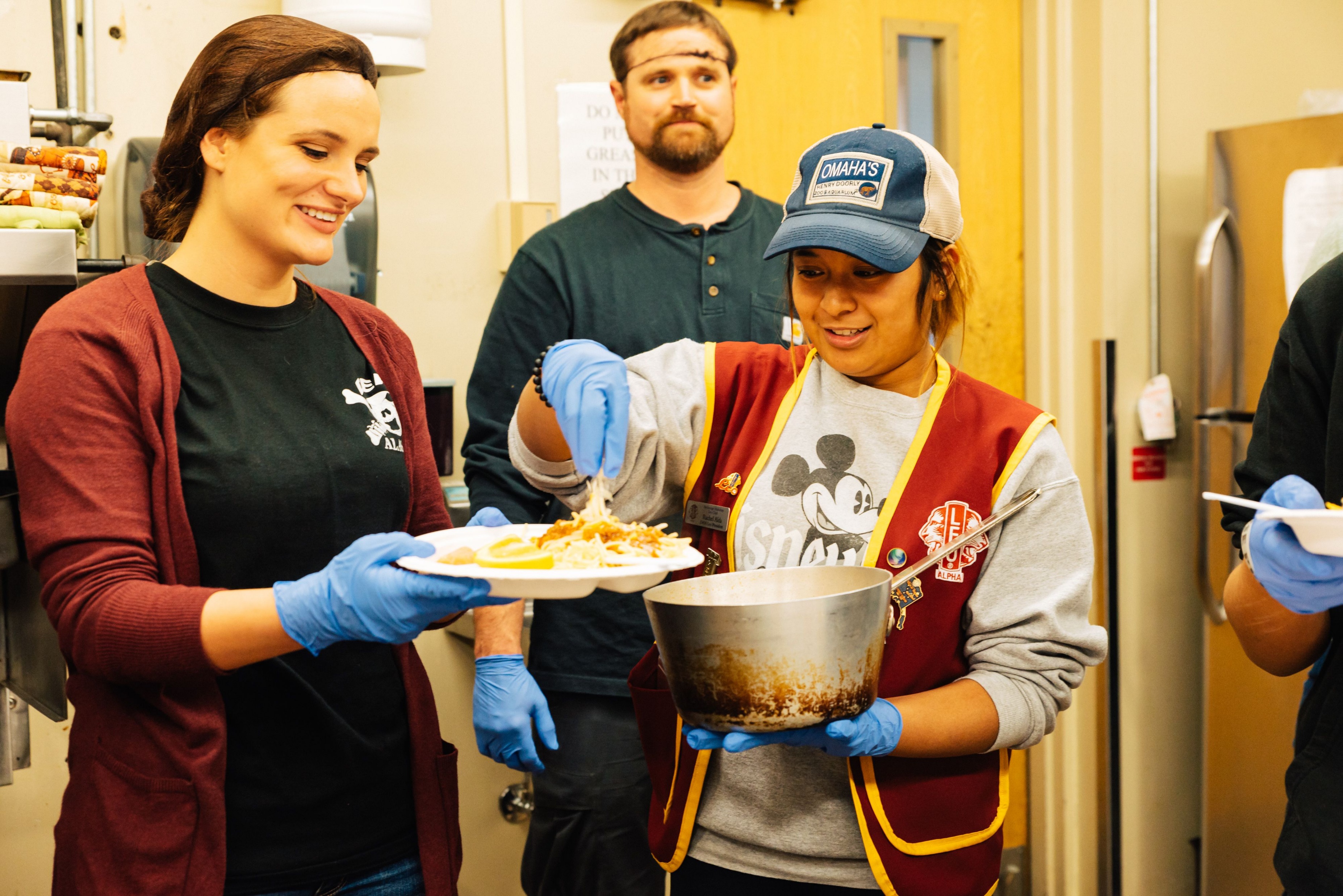 13
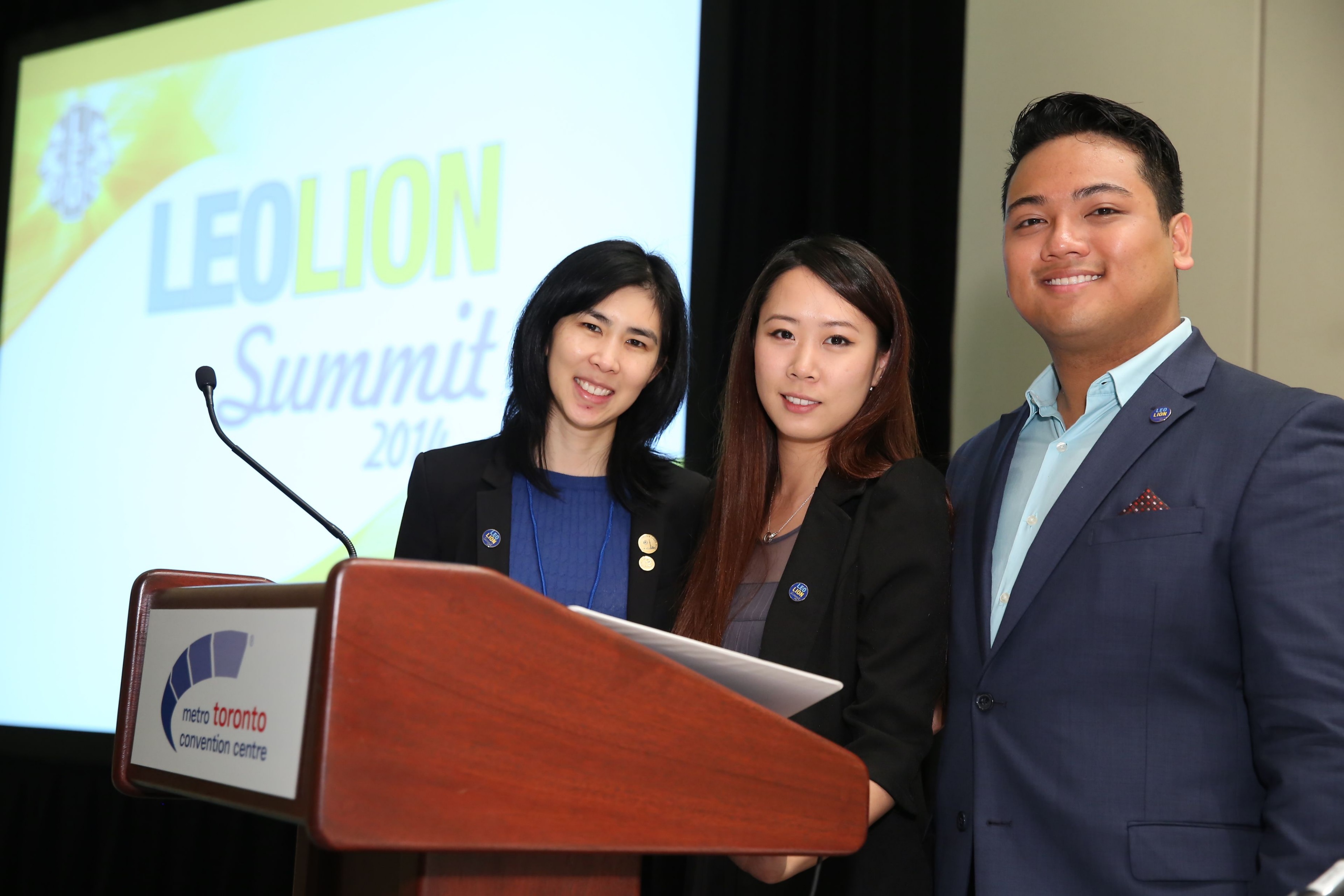 Ihre persönliche Absichts-erklärung
Um Ziel und Sinn zu bestimmen und festzulegen, wer Sie sind und welche Spuren Sie in der Welt hinterlassen wollen.
14
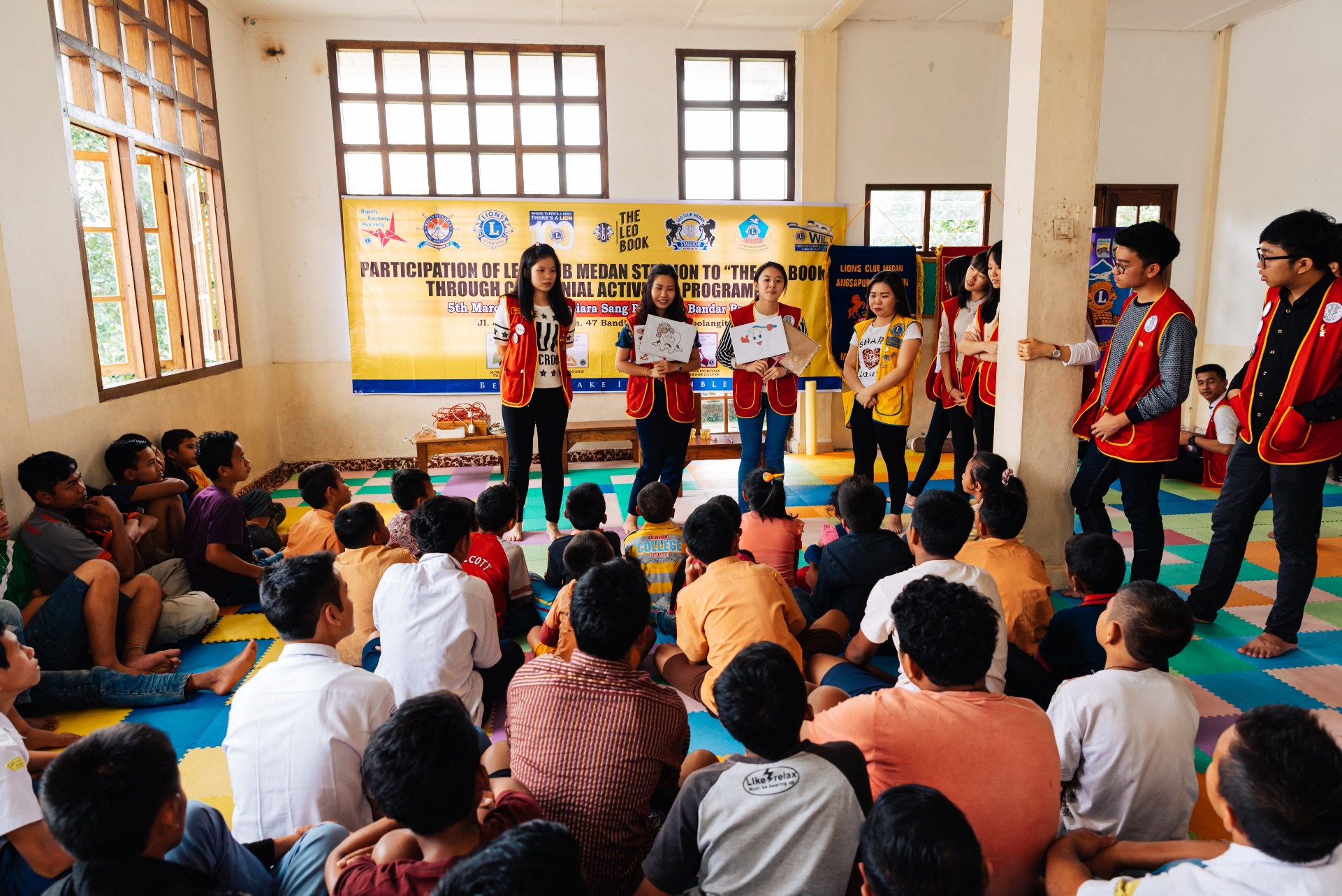 Seminarziele
Die Unterschiede zwischen extrinsischer und intrinsischer Motivation kennen.
Die drei Faktoren intrinsischer Motivation nennen können.
Methoden zur Entwicklung intrinsischer Motivation bei Teammitgliedern fördern.
1